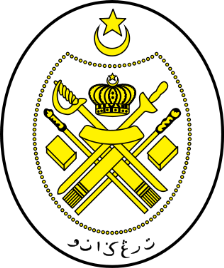 Jabatan Hal Ehwal Agama Terengganu
KHUTBAH MULTIMEDIA : Siri: 39 /2021
MENCINTAI RASULULLAH S.A.W 
KUNCI KESEMPURNAAN IMAN
1 Rabiul Awal 1443 H bersamaan 08 Oktober 2021 
http://e-khutbah.terengganu.gov.my
Pujian Kepada Allah S.W.T.
الْحَمْدُ لِلَّهِ
Segala puji-pujian hanya bagi Allah S.W.T.
Syahadah
وَأَشْهَدُ أَنْ لَا إِلَهَ إِلَّا اللهُ الْمَلِكُ الْحَقُّ الْمُبِيْنُ، 
وَأَشْهَدُ أَنَّ مُحَمَّدًا عَبْدُهُ وَرَسُوْلُهُ 
الْمَبْعُوْثُ رَحْمَةً لِلْعَالَمِيْنَ،
Dan kami bersaksi  bahawa sesungguhnya tiada tuhan melainkan Allah Yang Maha Memiliki segala kerajaan, Yang Maha Benar lagi Menjelaskan segala kebenaran. Dan juga kami  bersaksi bahawa (Nabi) Muhammad (S.A.W) adalah hamba-Nya dan pesuruh-Nya yang diutuskan sebagai rahmat kepada seluruh alam.
Selawat Ke Atas Nabi Muhammad S.A.W
اَللَّهُمَّ صَلِّ وَسَلِّمْ عَلَى سَيِّدِنَا مُحَمَّدٍ
 أَشْرَفِ الأَنْبِيَاءِ وَالْمُرْسَلِيْنَ،
وَعَلَى آلِهِ وَأَصْحَابِهِ وَمَنْ تَبِعَهُمْ بِإِحْسَانٍ إِلَى يَوْمِ الدِّيْنِ
Ya Allah, cucurilah rahmat dan kesejahteraan ke atas junjungan kami Nabi Muhammad SAW, semulia-mulia Nabi dan Rasul, dan ke atas keluarganya, para sahabatnya dan orang yang mengikuti mereka secara baik sehinggalah Hari Kiamat
Pesanan Takwa
اِتَّقُوْا اللهَ وَأَطِيْعُوْهُ لَعَلَّكُمْ تُرْحَمُوْنَ
Tingkatkanlah ketakwaan dan ketaatan kita kepada Allah dengan melaksanakan segala perintahNya dan meninggalkan segala laranganNya mudah-mudahan kita akan mendapat rahmat Allah SWT di dunia dan di akhirat
Tajuk Khutbah Hari Ini :
1 Rabiul Awal 1443H 
bersamaan 
08 Oktober 2021M
Sempena Bulan Kelahiran 
Baginda Nabi SAW
MENCINTAI 
RASULULLAH S.A.W 
KUNCI KESEMPURNAAN IMAN
Panjatkan kesyukuran kepada Allah SAW
Kita dilahirkan sebagai umat Nabi Muhammad SAW, umat yang akan menjadi saksi terhadap umat-umat yang lain di hari akhirat nanti
Baginda Nabi
Muhammad SAW
Penghulu dan penutup segala Nabi
Pembawa rahmat bagi seluruh alam
Baginda Nabi
Muhammad SAW
Berkorban segala-galanya demi membawa risalah Islam untuk umatnya
Seorang pemimpin yang sangat mengambil berat terhadap keadaan umatnya yang beriman
Sabda Nabi Muhammad SAW:
لاَ يُؤْمِنُ أَحَدُكُمْ حَتَّى أَكُونَ أَحَبَّ إِلَيْهِ مِنْ وَالِدِهِ
 وَوَلَدِهِ وَالنَّاسِ أَجْمَعِينَ
Yang bermaksud : Tidak sempurna iman seseorang kamu sehingga dia mencintai aku lebih dari bapanya, anaknya dan manusia keseluruhannya.  
                 		                                                                                                                                                (H.R Bukhari dan Muslim)
Antara perbuatan yang menunjukkan kecintaan kepada Baginda s.a.w
PERTAMA : Beriman kepada Rasulullah s.a.w dan menerima serta mengamalkan apa jua yang dibawa oleh Baginda s.a.w kepada kita dan meninggalkan segala apa jua yang dilarang olehnya
Antara perbuatan yang menunjukkan kecintaan kepada Baginda s.a.w
KEDUA : Menghayati sunnah Rasulullah s.a.w. dan menjadikan Baginda s.a.w sebagai contoh tauladan dalam kehidupan seharian sama ada dalam ibadah,akhlak dan kehidupan bermasyarakat
Antara perbuatan yang menunjukkan kecintaan kepada Baginda s.a.w
KETIGA : Memperbanyakkan berselawat ke atas Rasulullah s.a.w. terutama sekali pada hari Jumaat yang menjadi penghulu hari.
Sabda Nabi Muhammad SAW :
مَنْ صَلَّى عَلَيَّ وَاحِدَةً، صَلَّى اللهُ عَلَيْهِ عَشْرًا
Yang bermaksud: Barangsiapa yang berselawat ke atasku satu kali, Allah akan berselawat ke atasnya sepuluh kali.     	                                                                                                                                                (H.R Muslim)
Antara perbuatan yang menunjukkan kecintaan kepada Baginda s.a.w
KEEMPAT : Banyak berdoa dan berharap untuk bertemu dengan Rasulullah s.a.w serta menatap wajah Baginda s.a.w yang mulia itu
Sabda Nabi Muhammad SAW :
مِنْ أَشَدِّ أُمَّتِي لِي حُبًّا نَاسٌ يَكُونُونَ بَعْدِي يَوَدُّ أَحَدُهُمْ لَوْ رَآنِي بِأَهْلِهِ وَمَالِهِ
Yang bermaksud: Dari kalangan umatku yang paling mencintaiku ialah segolongan manusia yang datang kemudian daripada kewafatanku, lalu salah seorang dari mereka ingin melihatku sehingga jikalau dengan membayar harga sebanyak seluruh ahli dan hartanya pun, ia sanggup.
H.R Muslim)
Antara perbuatan yang menunjukkan kecintaan kepada Baginda s.a.w
KELIMA : Mencintai orang-orang yang dicintai oleh Rasulullah s.a.w, iaitu ahli keluarga Baginda s.a.w dan para sahabat Baginda s.a.w terutama sekali para khulafa’ al Rasyidin.
Sabda Nabi Muhammad SAW :
لا تَسُبُّوا أصْحابِي؛ فلوْ أنَّ أحَدَكُمْ أنْفَقَ مِثْلَ أُحُدٍ ذَهَبًا،
 ما بَلَغَ مُدَّ أحَدِهِمْ ولا نَصِيفَهُ
Yang bermaksud: Janganlah kamu memaki hamun kepada para Sahabatku, kerana jika seseorang kamu menginfaqkan emas sebesar Bukit Uhud sekalipun ia tidak akan mendapat ganjaran pahala yang sama dengan satu cupak yang seseorang mereka infaqkan, malah tidak juga sama dengan setengah cupaknya 

(H.R Bukhori)
Kesimpulan Khutbah Hari Ini :
Menghargai pengorbanan Baginda s.a.w dengan menerima apa yang dibawa oleh Baginda s.a.w
Meninggalkan apa yang Baginda s.a.w  larang
Menjadikan Baginda s.a.w sebagai contoh tauladan yang baik
Menghayati segala sunnah Baginda s.a.w
Perbanyakkan selawat ke atas Baginda s.a.w
Berharap untuk bertemu dengan Baginda s.a.w
Mencintai orang yang dicintai oleh Baginda  s.a.w
بَارَكَ اللهُ لِي وَلَكُمْ فِي الْقُرْآنِ الْعَظِيْمِ.
 وَنَفَعَنِي وَاِيِّاكُمْ بِمَا فِيْهِ مِنَ الآيَاتِ وَالذِّكْرِ الْحَكِيْمِ.
وَتَقَبَّلَ الله مِنِّي وَمِنْكُمْ تِلاوَتَهُ اِنَّهُ هُوَ السَّمِيْعُ الْعَلِيْمُ.
أقُوْلُ قَوْلِي هَذا وَأَسْتَغْفِرُ اللهَ الْعَظِيْمَ لِيْ وَلَكُمْ
 وَلِسَائِرِ الْمُسْلِمِيْنَ وَالْمُسْلِمَاتِ وَالْمُؤْمِنِيْنَ وَالْمُؤْمِنَاتِ
 فَاسْتَغْفِرُوْهُ إنَّهُ هُوَ الْغَفُوْرُ الرَّحِيْمُ.
Doa Antara Dua Khutbah
آمِينَ ، يَا مُوَفِّقَ الطَّائِعِينَ
وَفِّقنَا لِطَاعَتِكَ أَجمَعِينَ
وَتُب عَلَينَا وَعَلَى المُسلِمِينَ
وَاغفِر ذَنبَ مَن يَقُولُ: «أَستَغفِرُ اللهَ» العَظِيمَ
وَنَستَغفِرُ اللهَ
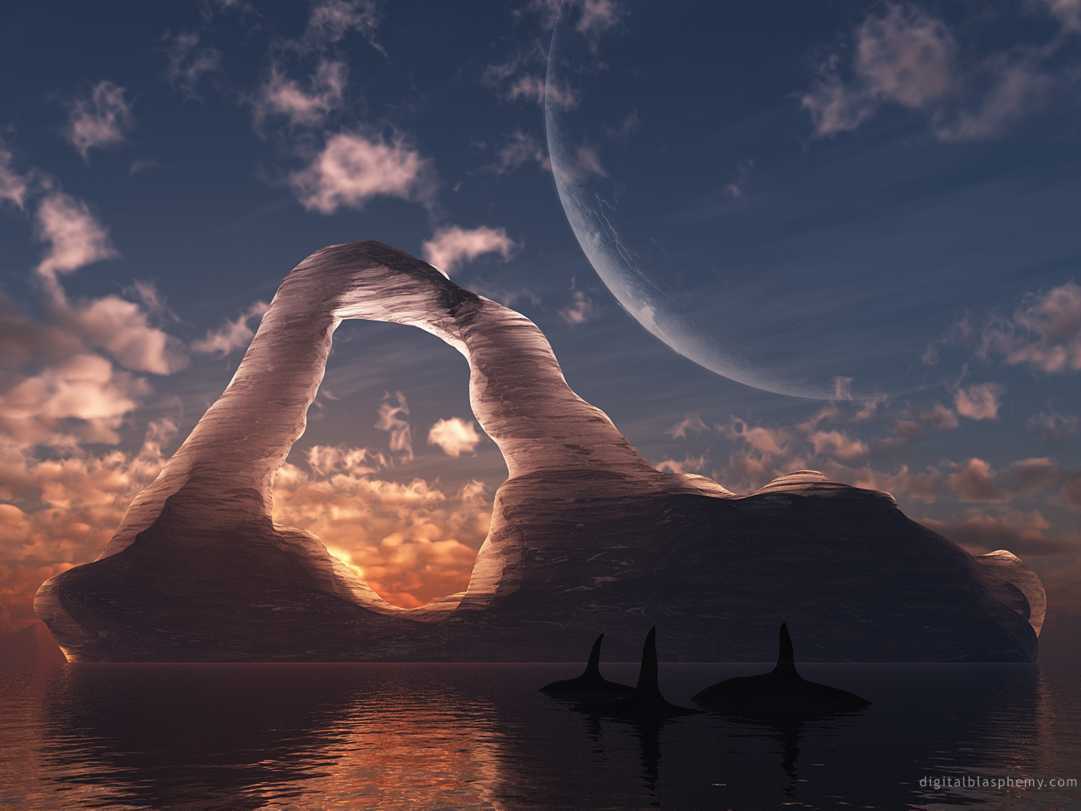 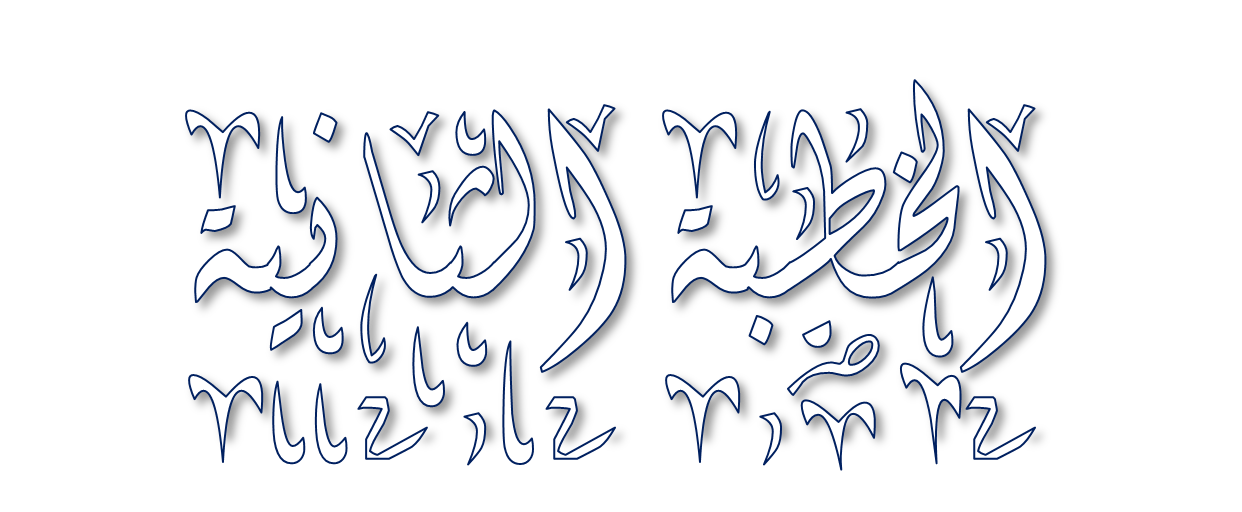 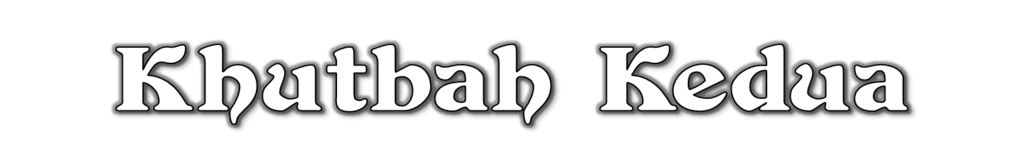 Pujian Kepada Allah S.W.T.
الْحَمْدُ لِلَّهِ
Segala puji-pujian hanya 
bagi Allah S.W.T.
Syahadah
وَأَشْهَدُ أَن لآ إِلَهَ إِلاَّ اللهُ وَحْدَهُ لاَ شَرِيْكَ لَهُ، وَأَشْهَدُ أَنَّ سَيِّدَنَا مُحَمَّدًا عَبْدُهُ وَرَسُوْلُهُ.
Dan aku bersaksi  bahawa sesungguhnya tiada tuhan melainkan Allah, Yang Maha Esa, tiada sekutu bagi-Nya, dan juga aku bersaksi bahawa junjungan kami (Nabi) Muhammad (S.A.W) hamba-Nya dan rasul-Nya.
Selawat Ke Atas 
Nabi Muhammad S.A.W
اللَّهُمَّ صَلِّ وَسَلِّمْ وَبَارِكْ عَلَى سَيِّدِنَا مُحَمَّدٍ، وَعَلَى آلِهِ وَأَصْحَابِهِ أَجْمَعِيْنَ
Ya Allah, cucurilah rahmat, kesejahteraan dan keberkatan ke atas junjungan kami (Nabi) Muhammad (S.A.W) dan ke atas keluarganya dan sekalian para sahabatnya.
Seruan Takwa
اتَّقُوا اللَّهَ فَقَدْ فَازَ الْمُتَّقُوْنَ
Bertakwalah kepada Allah dengan sebenar-benarnya, sesungguhnya berjayalah orang-orang yang bertaqwa.
Seruan
Memperbanyakkan ucapan selawat dan salam kepada Rasulullah SAW
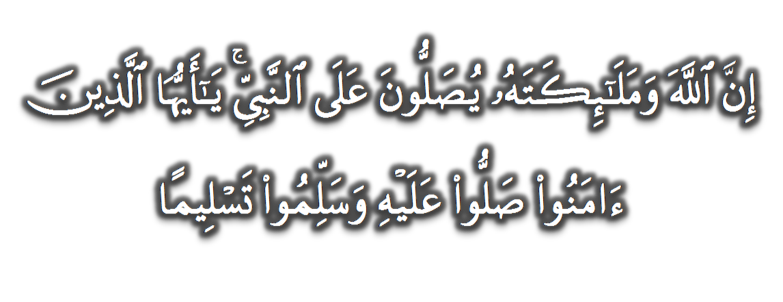 (Surah Al-Ahzab : Ayat 56)
“Sesungguhnya Allah Taala Dan Para MalaikatNya Sentiasa Berselawat Ke Atas Nabi (Muhammad).
Wahai Orang-orang Beriman! Berselawatlah Kamu 
Ke Atasnya Serta Ucapkanlah Salam Sejahtera Dengan Penghormatan Ke Atasnya Dengan Sepenuhnya”.
Selawat
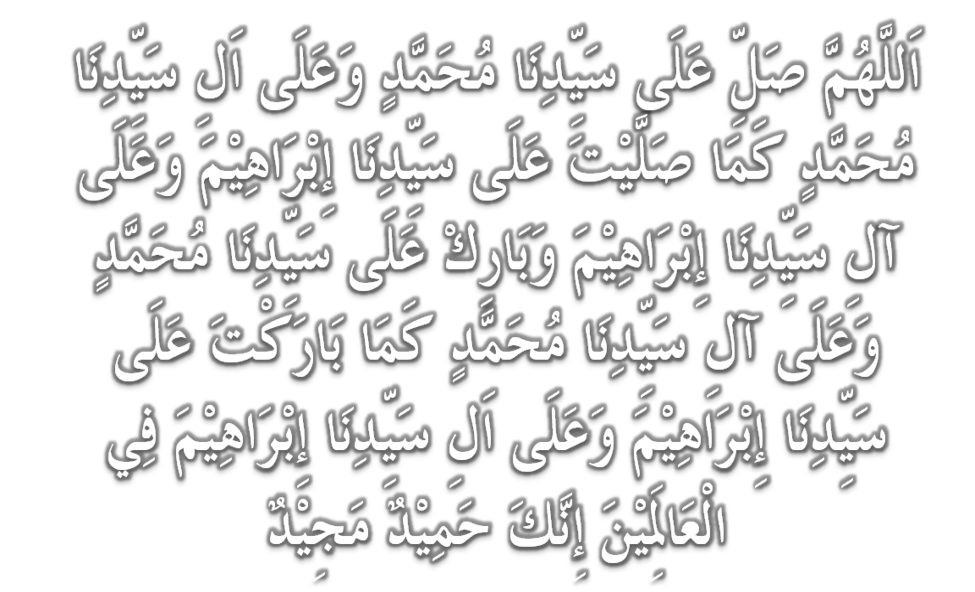 DOA
اللَّهُمَّ اغْفِرْ لِلْمُؤْمِنِيْنَ وَالْمُؤْمِنَاتِ، وَالمُسْلِمِيْنَ وَالْمُسْلِمَاتِ الأَحْيَاءِ مِنْهُمْ وَالأَمْوَات، 
إِنَّكَ سَمِيْعٌ قَرِيْبٌ مُجِيْبُ الدَّعَوَات.
اللَّهُمَّ ادْفَعْ عَنَّا الْبَلاءَ وَالْوَبَاءَ وَالْفَحْشَاءَ
 مَا لا يَصْرِفُهُ غَيْرُكَ
DOA
اللَّهُمَّ إِنَّا نَعُوذُ بِكَ مِنَ البَرَصِ وَالْجُنُونِ وَالْجُذَامِ وَمِن سَيِّئِ الأَسْقَامِ. 

اللَّهُمَّ اشْفِ مَرْضَانَا وَارْحَمْ مَّوْتَانَا، وَالْطُفْ بِنَا فِيمَا نَزَلَ بِنَا
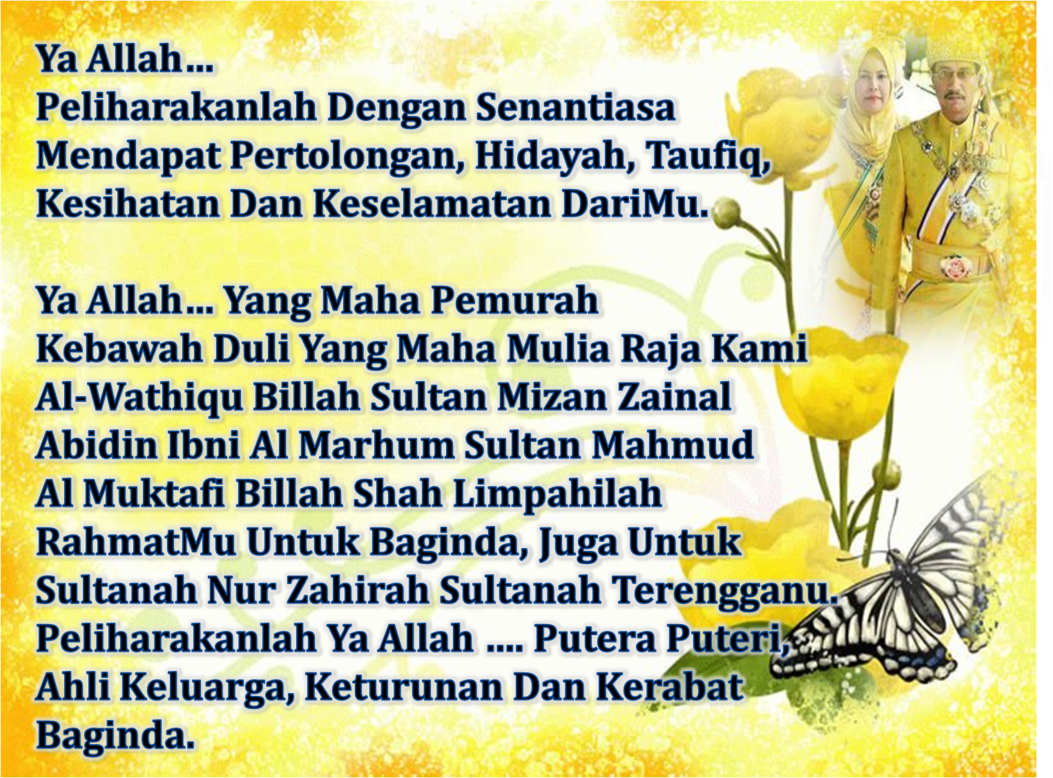 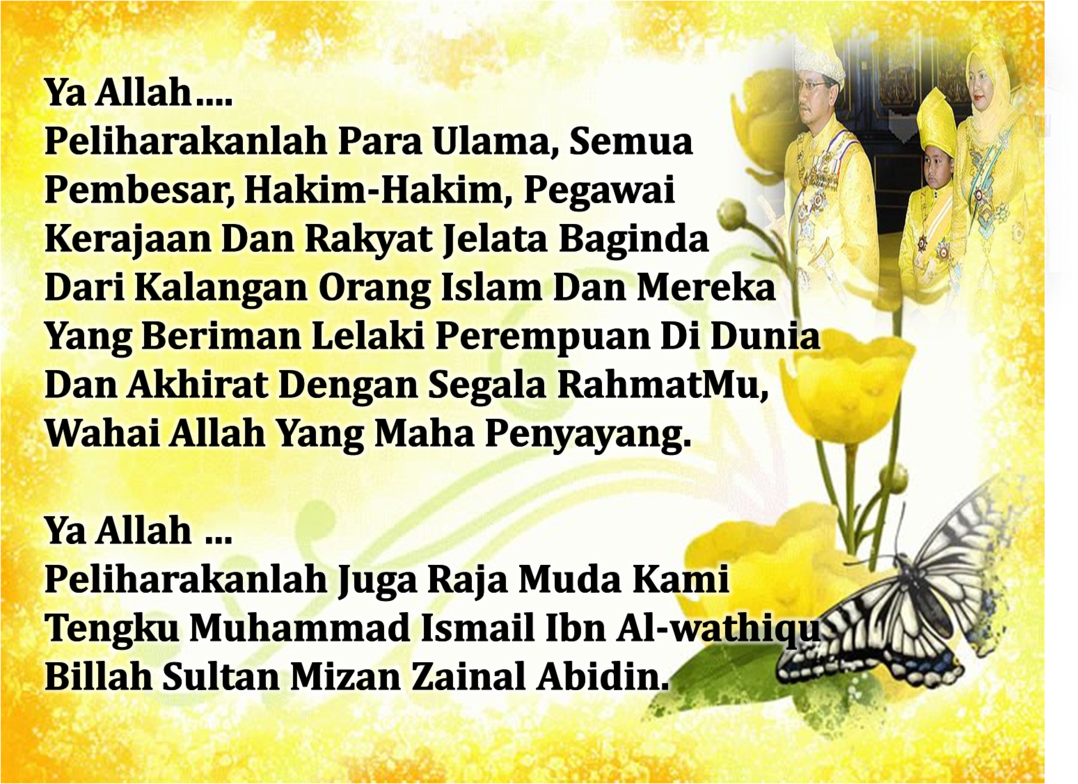 DOA …
Ya Allah selamatkan kami dan seluruh ummah Islam di mana jua mereka berada. Satukanlah persaudaraan dan perpaduan ummat Islam dengan ikatan yang erat dan kukuh. Mantapkanlah  iman kami dan teguhkanlah pegangan kami menurut ahli sunnah wal jamaah, peliharakanlah kami dari amalan dan pegangan aqidah yang menyeleweng. 

Ya Allah, bantu dan kasihilah kami dan seluruh ummat Islam dari kesusahan, wabak dan bala bencana. Lenyapkanlah wabak covid 19 dari bumiMu ini Ya Allah.. Ya Rahman.. Ya Rahim..
DOA PENUTUP…
رَبَّنَا آتِنَا فِي الدُّنْيَا حَسَنَةً وَفِي الآخِرَةِ حَسَنَةً 
 وَقِنَا عَذَابَ النَّارِ.
Kurniakanlah Kepada Kami Kebaikan Di Dunia Dan Kebaikan Di Akhirat Serta Hindarilah Kami Dari Seksaan Neraka


 وَصَلَّى اللهُ عَلىَ سَيِّدِنَا مُحَمَّدٍ وَعَلىَ آلِهِ وَصَحْبِهِ وَسَلَّمْ.
 وَالْحَمْدُ للهِ رَبِّ الْعَالَمِيْنَ.
عِبَادَ اللهِ!

اُذْكُرُوْا اللهَ الْعَظِيْمَ يَذْكُرْكُمْ، 

وَاشْكُرُوْهُ عَلَى نِعَمِهِ يَزِدْكُمْ،


وَلَذِكْرُ اللهِ أَكْبَرُ، وَاللهُ يَعْلَمُ مَا تَصْنَعُوْنَ
قُوْمُوْا إِلَى صَلاتِكُمْ،

 يَرْحَمْكُمُ الله.